Transverse myelitis
Done by : rawan alzeidanen
Definition
Transverse myelitis : is a segmental spinal cord injury caused by acute inflammation
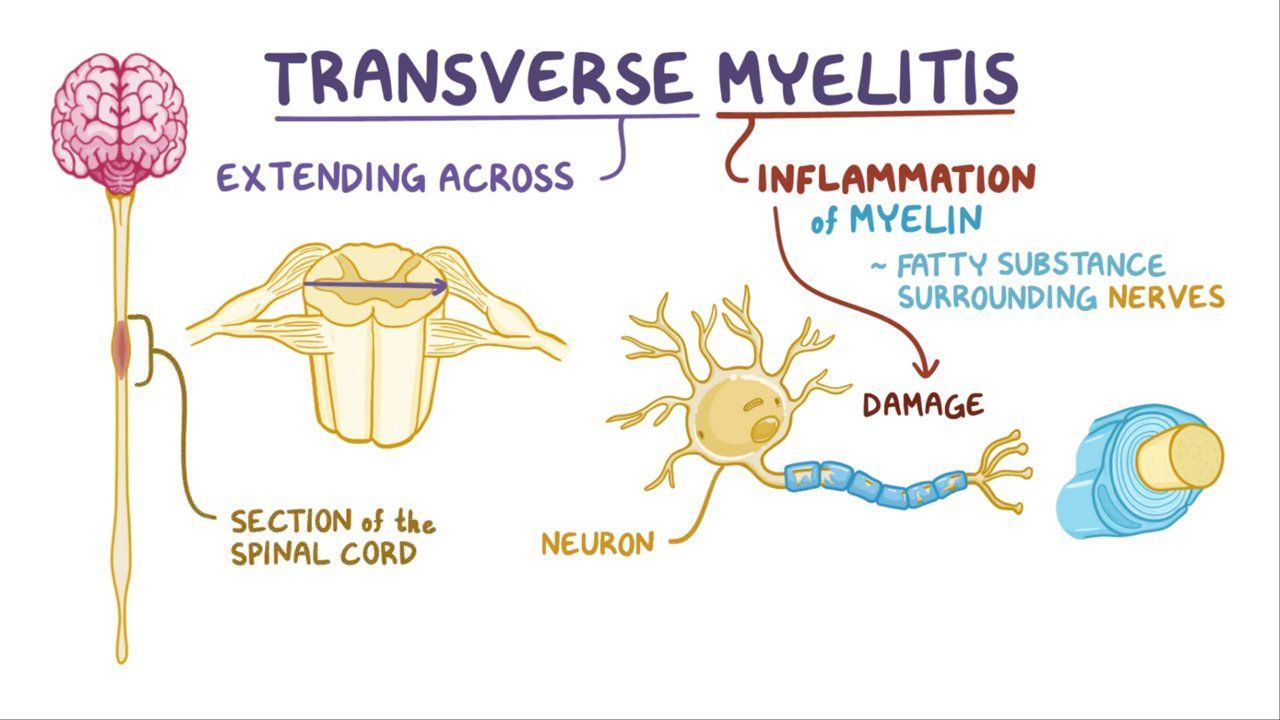 Epidimonology
• affecting all ages with bimodal
     peaks between the ages of 10 and         19 years and 30 and 39 years.   
  
• Boys and girls are affected equally
Etiology
A. Postinfectious 
Respiratory or gastrointestinal infections within 3 to 8  weeks
 
B. Direct invasion of spinal cord 

C. autoimmune diseases  
Systemic Lupus Erythematosus (SLE) / Multiple Sclerosis/ neuromylitis optica  

D. Sarcoidosis
 
E.Post-vaccination
clinical presentation
• Prior history of fever (nonspecific viral illness) 
• the onset usually develop over a few hours to a few  days and may sometimes progress gradually over    several weeks
• Pain. may begin sudden lower back. may go down to legs or arms or around chest or abdomen.
• Abnormal sensations. Some people report sensations of numbness, tingling, coldness or burning.
• Weakness in your arms or legs 
• Bladder and bowel problems .Urinary retention is an early finding; incontinence occurs later in the course.
Physical Examination
• spasticity/hyper reflexia
•sensory examination 
• visual acuity and color vision 
• funduscopic examination
Diagnosis
Clinically and by investigation
 
* MRI  can show inflammation of the spinal cord.

*Lumbar puncture   CSF may have abnormally high numbers of white blood cells or immune system proteins. Spinal fluid can also be tested for viral and other  infections 

* Blood tests may include a test that checks for antibodies associated with neuromyelitis optica .
Complication
Pain.
Stiffness, tightness or painful spasms in your muscles (muscle spasticity).
Partial or total paralysis of arms, legs or both.
Sexual dysfunction.
Depression or anxiety
Treatment
Intravenous steroids.
Plasma exchange therapy.
Antiviral medication.

Pain medication. 
Nerve pain may be treated with antidepressant drugs), and anticonvulsant drugs, 
Medications to treat other complications. .

Medications to prevent recurrent attacks. People who have antibodies associated with neuromyelitis optica need ongoing medications, such as corticosteroids and/or immunosuppressants, to reduce their chances of more transverse myelitis attacks or developing optic neuritis.